Division of Endovascular Interventions Mount Sinai HospitalNew York06/19/2019
Patient history
74 year old female Patient has She underwent diagnostic angiogram and attempted (failed) intervention of right AT CTO.

Complains of a non-healing wound on the tip of the great toe despite GDMT (Rutherford 5)

PMH: HTN, HLD, DM2 (Insulin therapy), Hypothyroidism. 

Medication: insulin, semaglutide, aspirin, Amlodipn, metoprolol, aldactone, pravastatin, synthroid.
Non-invasive Imaging
ABI: 
R 0.53 abd L 0.61

Vascular US
Severe atherosclerotic plaque in the AT
Previous angiogram
CLI
It is defined by the presence of rest pain and/or tissue loss for at least 2 to 4 weeks that can be attributed to occlusive arterial disease.
Approximately 120,000 amputations are performed annually
The estimated lifetime direct healthcare cost for an amputee patient is $794,027
When aggregated for the total number of  lower extremity amputation patients annually, the expected lifetime cost is estimated at roughly $95.2 billion USD
1 year after primary treatment for CLI
Eur. J. Vasc. Surg. 6 (Suppl. A), 1–32 (1992)
Norgren. (2008). JVS; 45,1, Suppl S
Diagnostic approach for CLI
Circulation. 2017;135:e726–e779
Therapy for CLI: Findings That Prompt Consideration of Surgical or Endovascular Revascularization
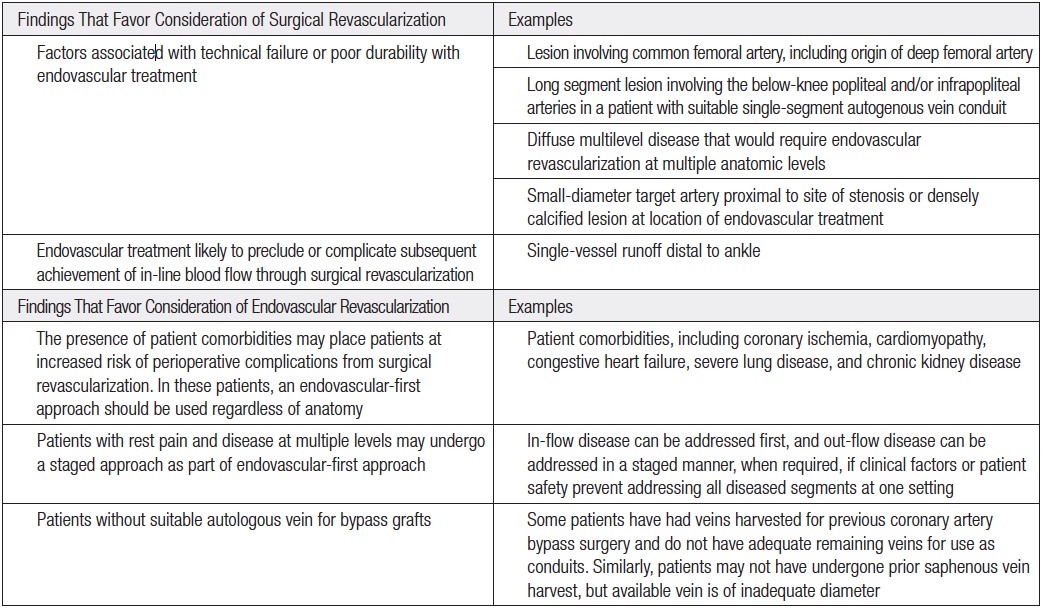 Circulation. 2017;135:e726–e779
ACC/AHA guideline recommendation for treatment of PAD
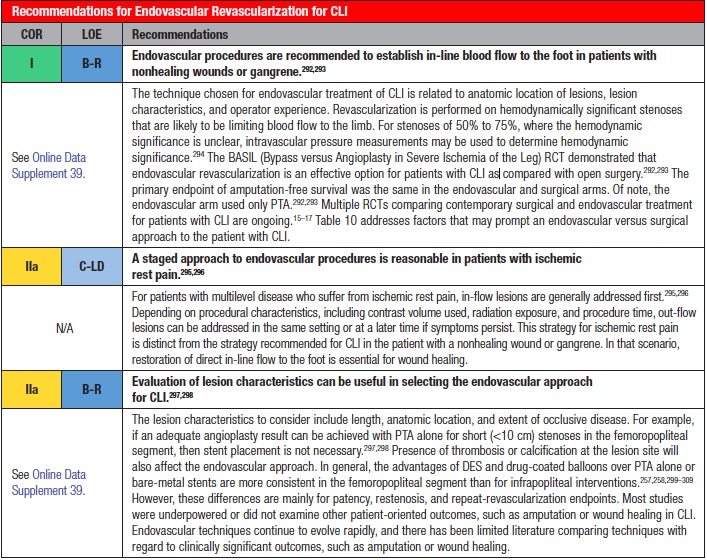 Circulation. 2017;135:e726–e779
ACC/AHA guideline recommendation for treatment of PAD
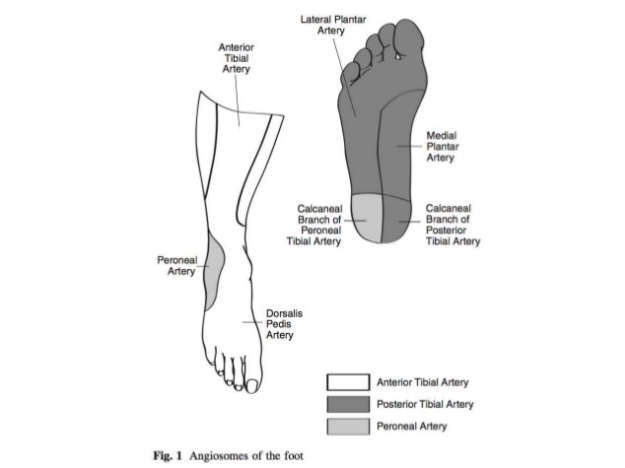 Circulation. 2017;135:e726–e779
ACC/AHA/SCAI/SIR/SVM 2018 Appropriate Use Criteria for Peripheral Artery Intervention
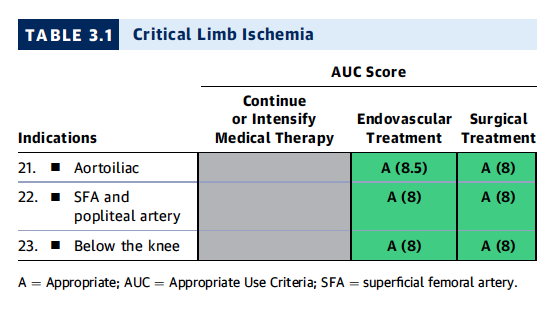 JACC. 2019 Jan 22;73(2):214-237
Access:CFA ante- vs. retro-grade
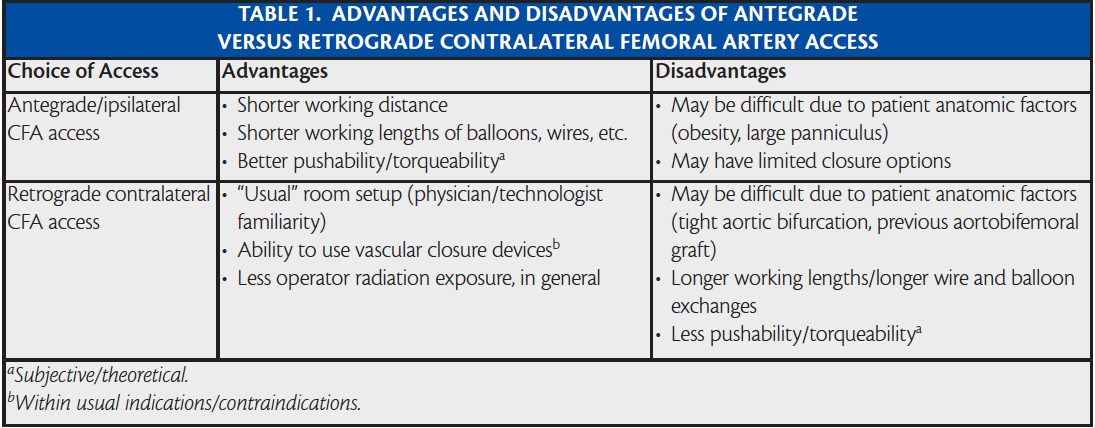 Tibiopedal access
Patient selection for tibiopedal access
Advanced PAD or CLI
Inability to lie flat for prolonged periods of time (severe osteoarthritis, lower back pain, CHF, COPD)
Hostile groins: morbid obesity, infected groins, severely scarred/ fibrotic groins.
Flush occlusion of the ostium of the SFA
The proximal CTO cap has an antegrade convex morphology.
Long suprapopliteal CTO
Important steps to consider for tibiopedal access
Puncture site selection (US or Flouroscopy guidance)
Vasodilators (NTG and verapamil)
Puncture needle (21-gauge perhaps echogenic needle)
Sheath  (3-Fr micropuncture sheath)
Catheter microcatheter
OTW balloons are also recommended since they give the abilty to dilate the corssed lesion (single-marker 1.5/20mm)
Wires: 0.018 (recommended) or 0.014
Rendezvous: pedal access wire externalization either manipulate into guide-cathter or snare
Access site hemostasis: manual compression, TR-band or safegurad
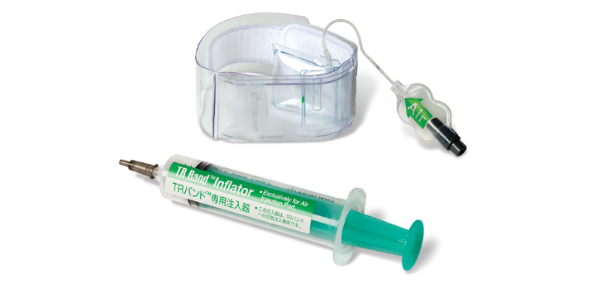 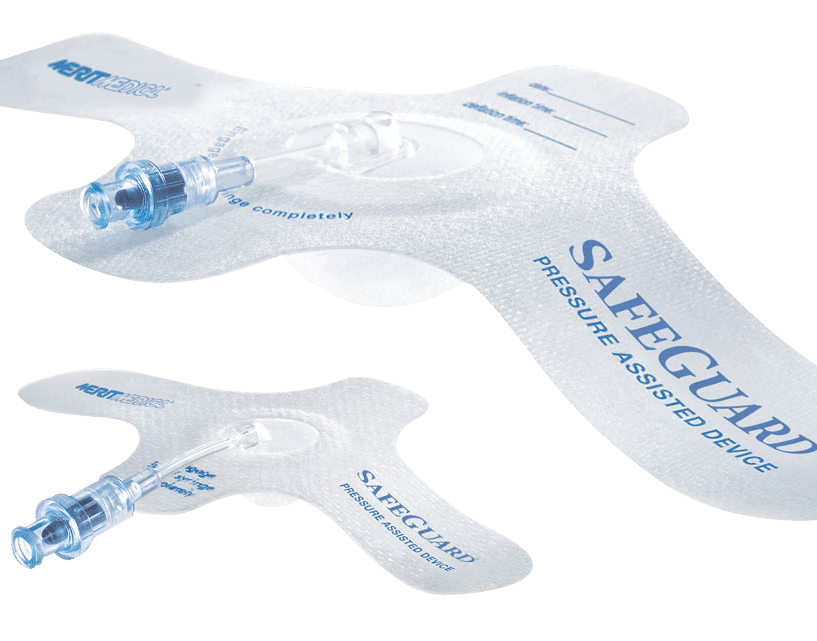 Semin Intervent Radiol. 2014 Dec; 31(4): 313–319.
BTK Clinical Challenges
Smaller Vessels

Vast majority of BTK cases involve Calcium  
Large # of CTOs

Diabetic patients

Vessel Tortuosity

Distal Embolization is a big concern
Treatment options
Plain Balloon Angioplasty

Drug Coated Balloon Angioplasty

Bare Metal Stent

Drug Eluting Stent

Atherotomy/Atherectomy
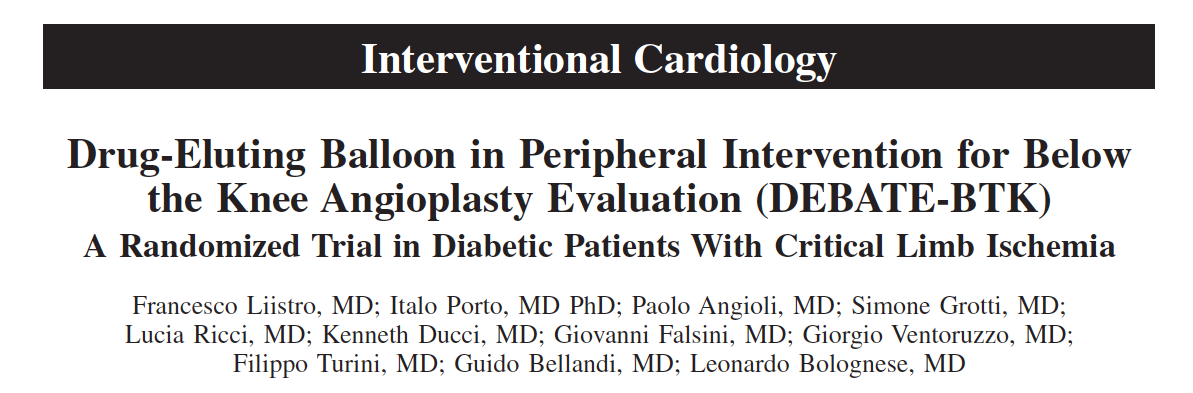 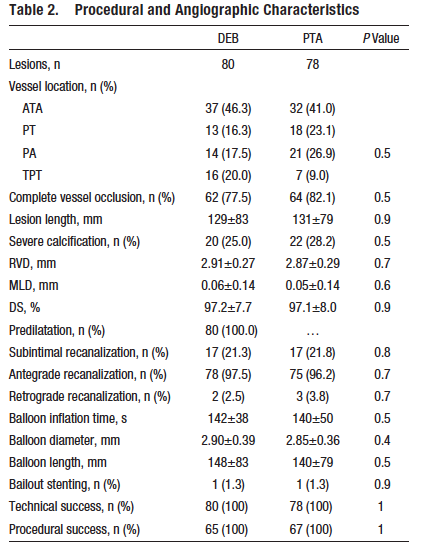 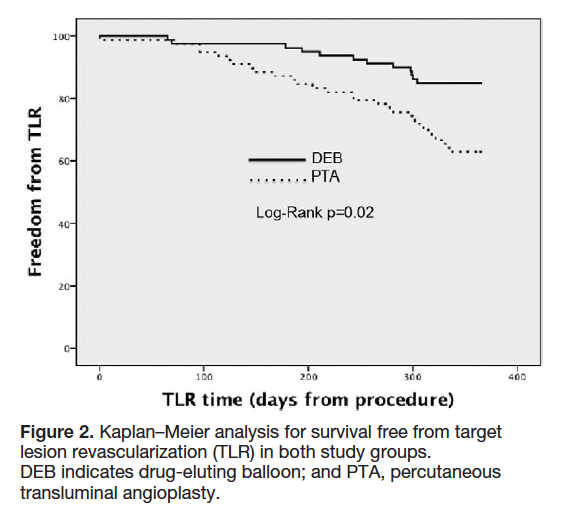 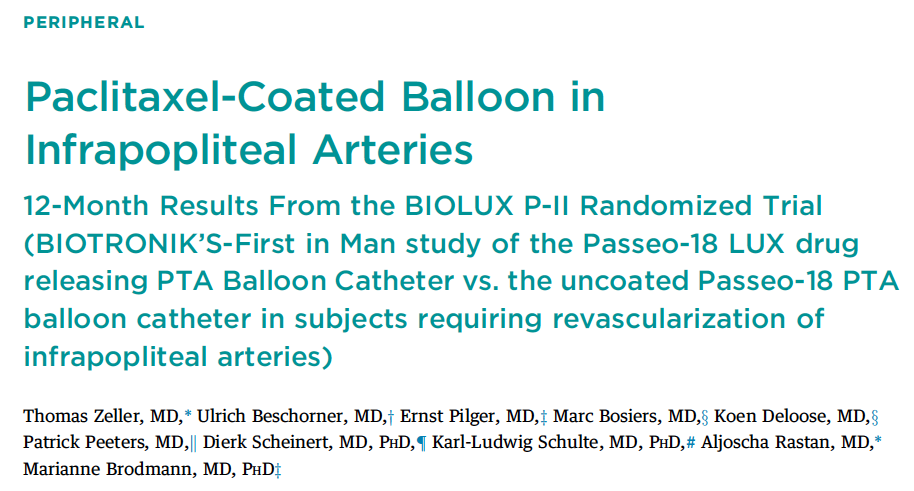 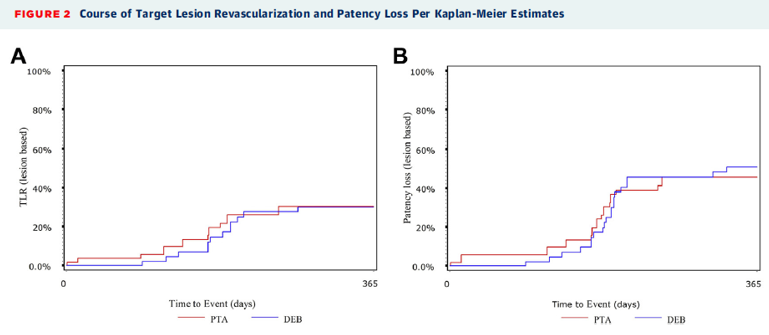 JACC interv. 2015 Oct;8 (12):1614-22
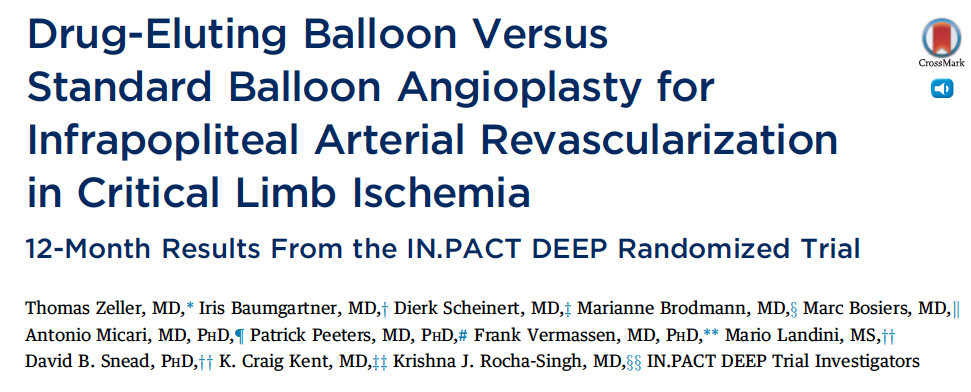 Prospective Randomized Independently adjudicated and Monitored trial of infrapopliteal therapy for critical limb ischemia
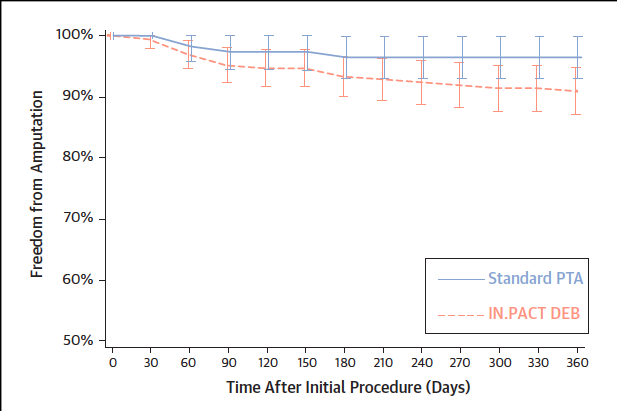 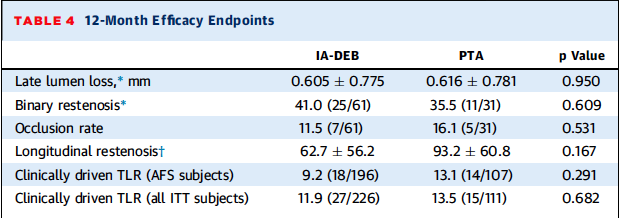 JACC 2014 Oct 14;64(15):1568-76
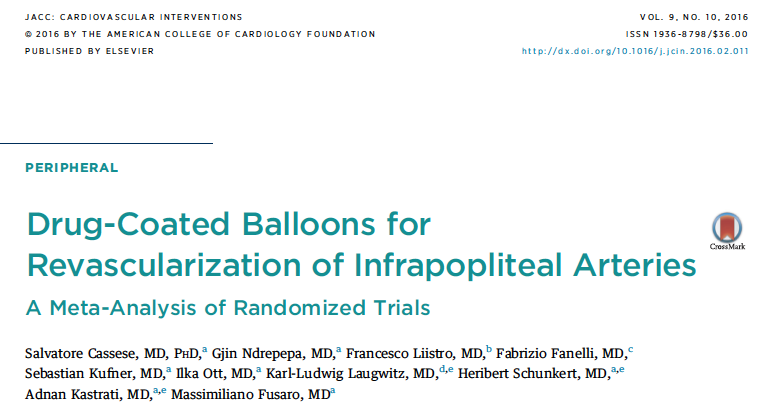 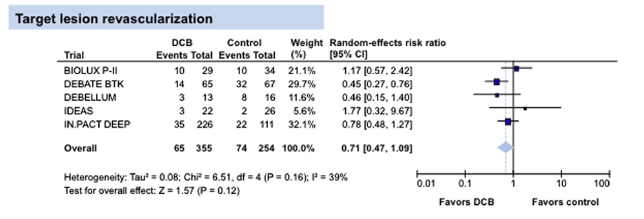 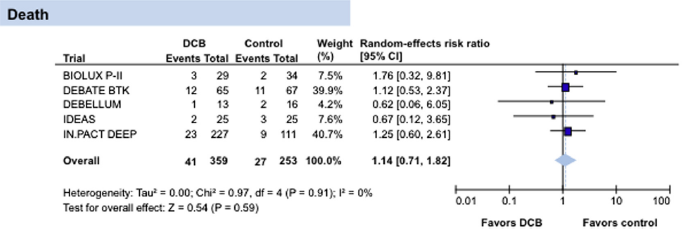 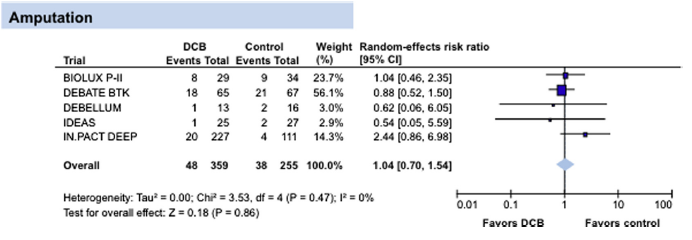 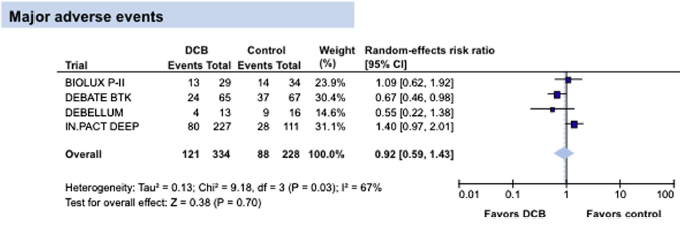 Randomized trials for DES-BTK
Achilles
Sirolimus eluting (Cypher) stent vs. POBA
Yukon
Sirolimus eluting (Yukon/no polymer) stent vs. BMS
Destiny
Everolimus eluting stent (Xience) vs. BMS (Multilink Vision)
JACC 2012, 60: 2290-2295
JACC 2012, 60: 587-91
JVS 2012, 55: 390
Summary of DES-BTK randomized trials12 month Patency
Trial		DES		PTA/BMS	Lesion length

Achilles	80.6%		58.1%		25-27mm

Yukon	80.6%		55.6%		31mm

Destiny	85.2%		54.4%		16-19mm
JACC 2012, 60: 2290-2295
JACC 2012, 60: 587-91
JVS 2012, 55: 390
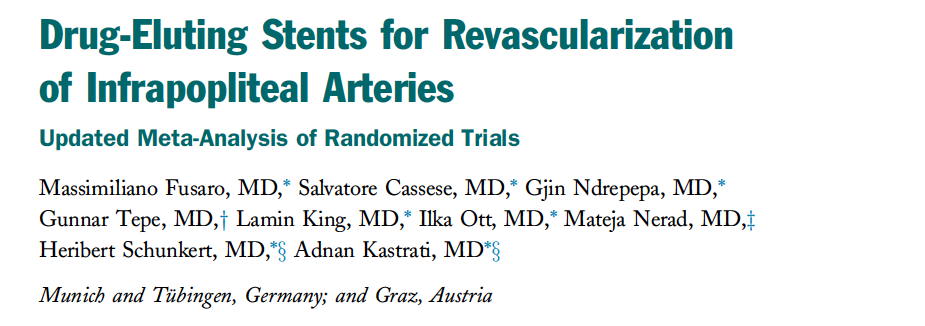 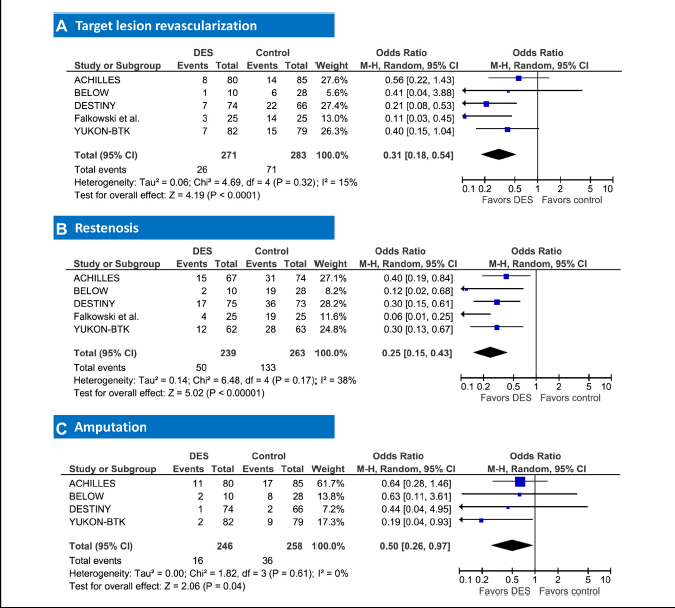 JACC interv. 2013;6(12):1284-93.
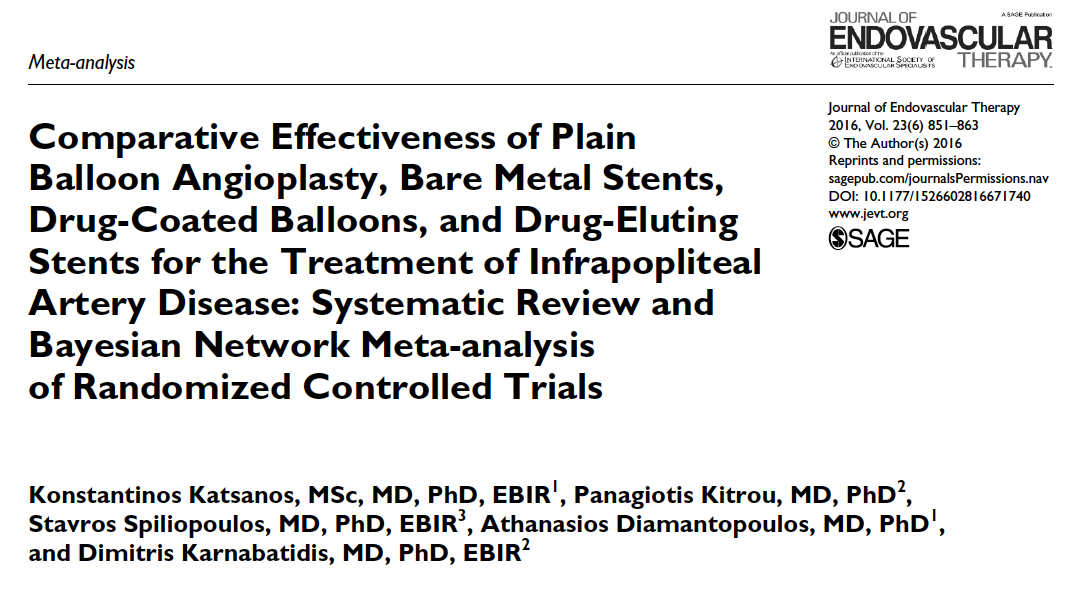 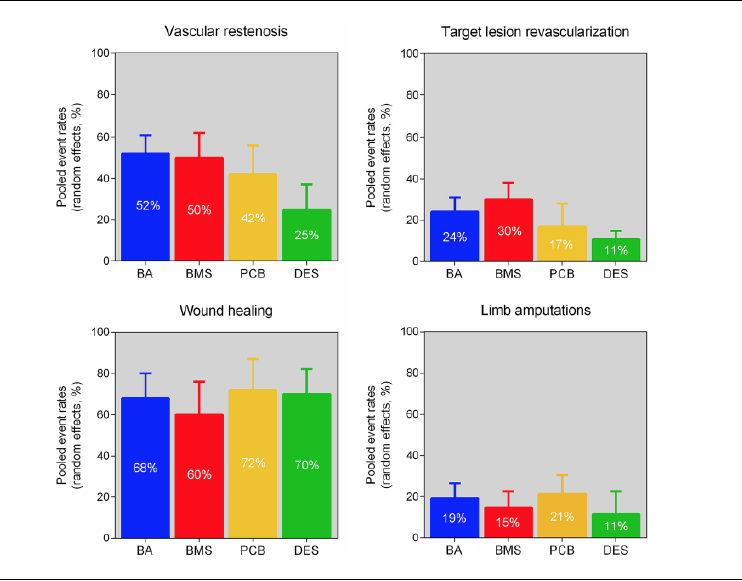 Role of vessel Preparation
Modification or debulking of plaque facilitating passage of devices

Reducing bail-out stenting

Improving clinical outcome
Atherectomy Devices BTK
CVX-300 Excimer laser (Spectranetics)
LACI trial
Multicenter, prospective trial
145 patients, 155 CLI-limbs
Laser + POBA
41% in BTK
45% bailout stenting in toto, 16% BTK
Procedural success rate 86%
LSR @6m : 93%
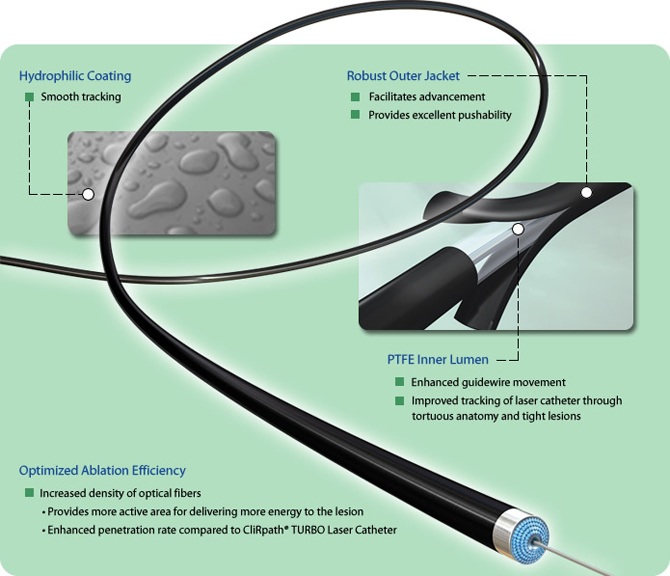 Laird JR et al, J Endovasc Ther 2006 Feb;13(1):1-11.
Atherectomy Devices BTK
Excisional Atherectomy (SilverHawk/TurboHawk; Covidien-Medtronic)
DEFINITIVE LE trial
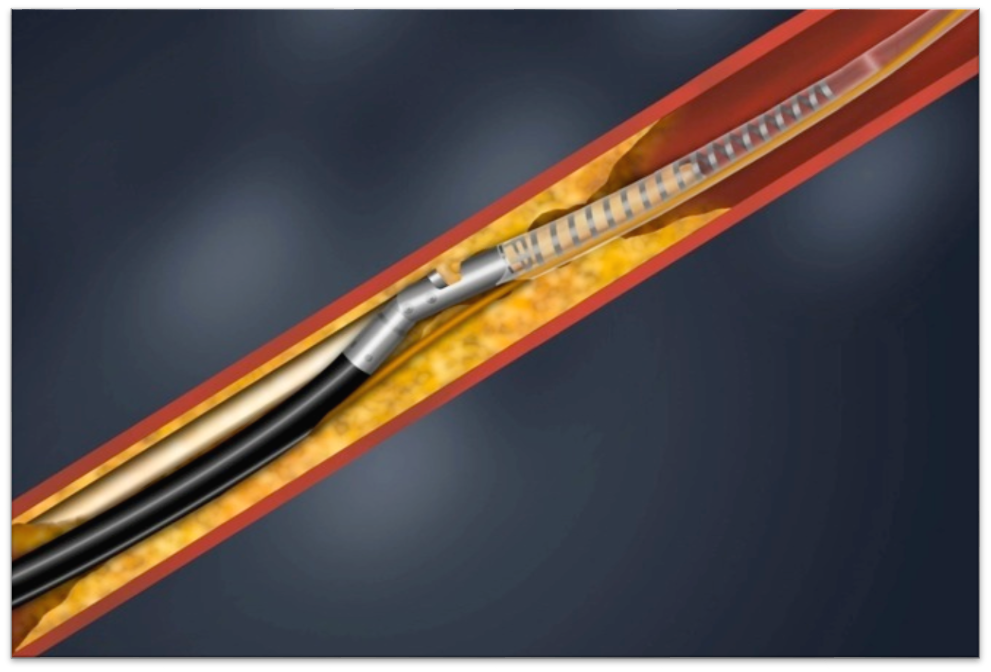 33% post-atherectomy POBA
MC Kinsey JM et al. JACC CardioVasc Int, 2014 Aug;7(8):923-33.
Atherectomy Devices BTK
Excisional Atherectomy (SilverHawk/TurboHawk ; Covidien-Medtronic)
DEFINITIVE LE trial

Primary patency (PSVR < 2.4) : 71%
Wound healing % @ 3-6-12 m : 52%-61%-72%
Limb Salvage @12m : 95%
Especially in diabetics promising results
MC Kinsey JM et al. JACC CardioVasc Int, 2014 Aug;7(8):923-33.
Atherectomy Devices BTK
Orbital atherectomy (Diamondback 360° ; Cardiovascular Systems)
Calcium 360 randomized pilot trial

Multicenter, randomized, prospective trial
50 patients, PA + BTK lesions
RB classification 4-6
Orbital atherectomy + POBA vs POBA
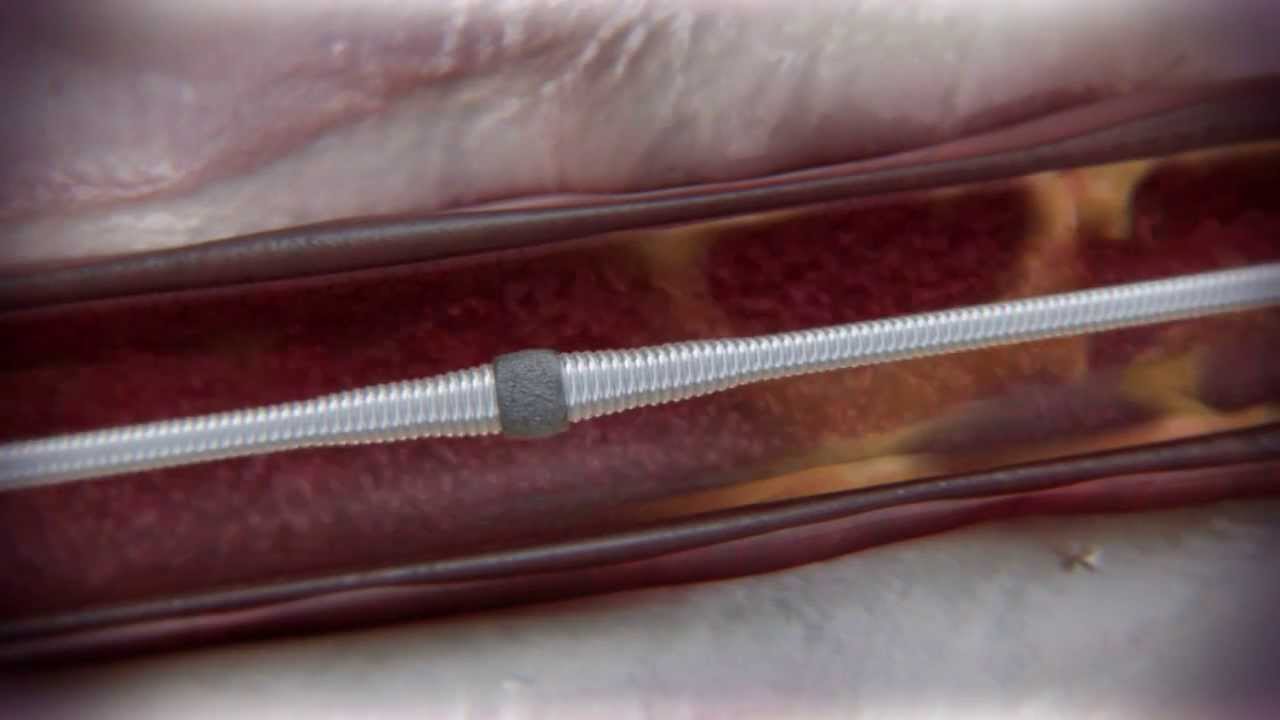 Shammas NW et al. J Endovasc Ther 2012, Aug;19(4):480-8
Atherectomy Devices BTK
Orbital atherectomy (Diamondback 360°; Cardiovascular Systems)
Calcium 360 randomized pilot trial
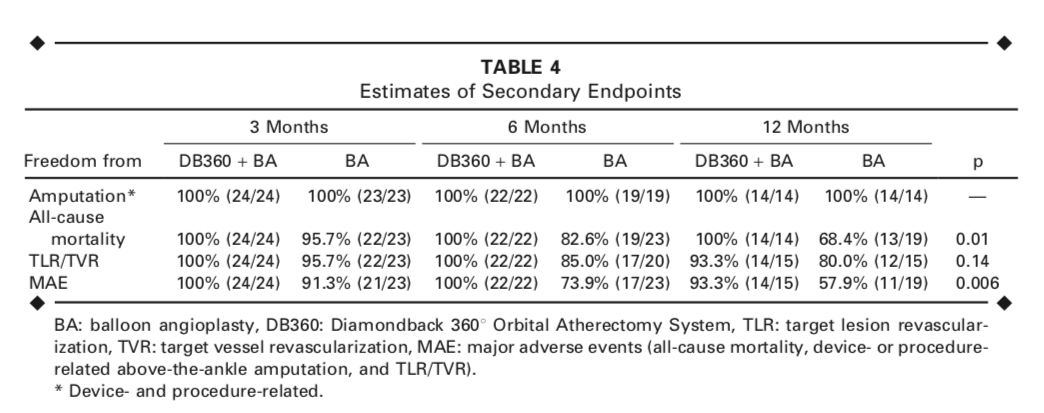 Shammas NW et al. J Endovasc Ther 2012, Aug;19(4):480-8
Debulking Devices BTK
Rotational atherectomy (JETstream, Boston Scientific ; Phoenix atherectomy cath, Volcano corp)

No specific data related to specific BTK use
   (JET registry ; EASE registry)
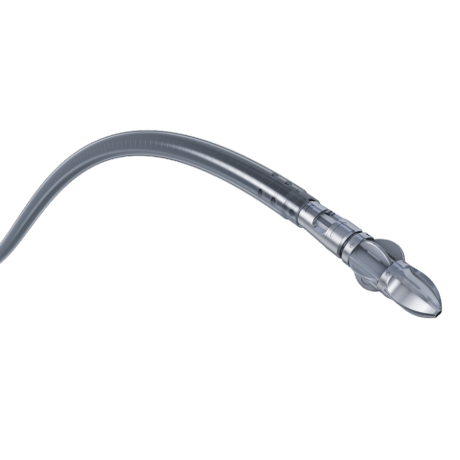 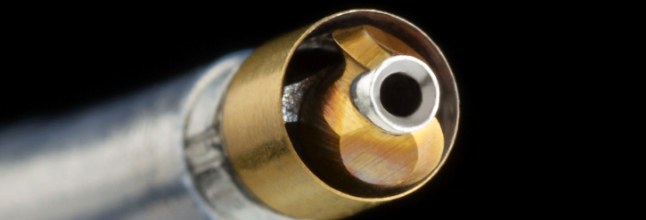 Atherotomy: Angiosculpt
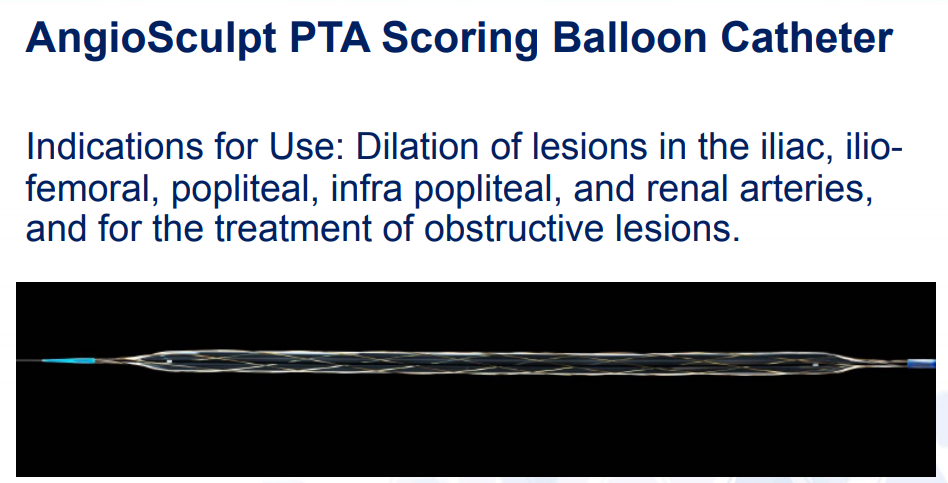 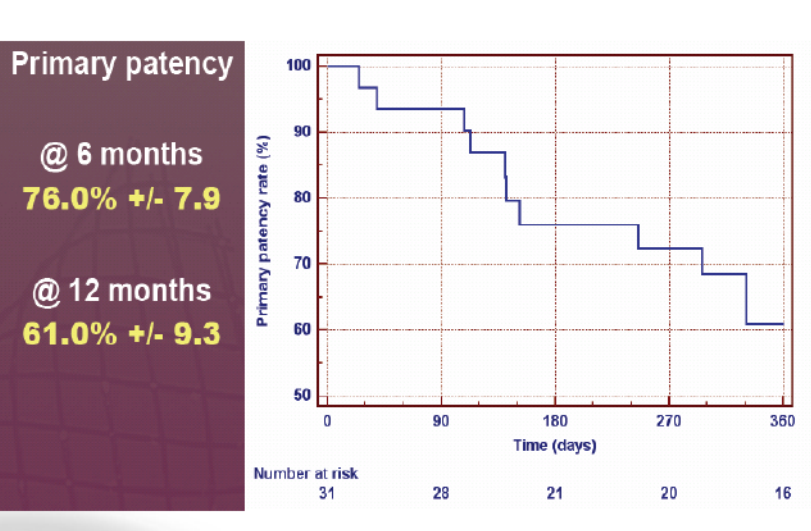 Athrotomy: Chocolate™ PTA Balloon Catheter
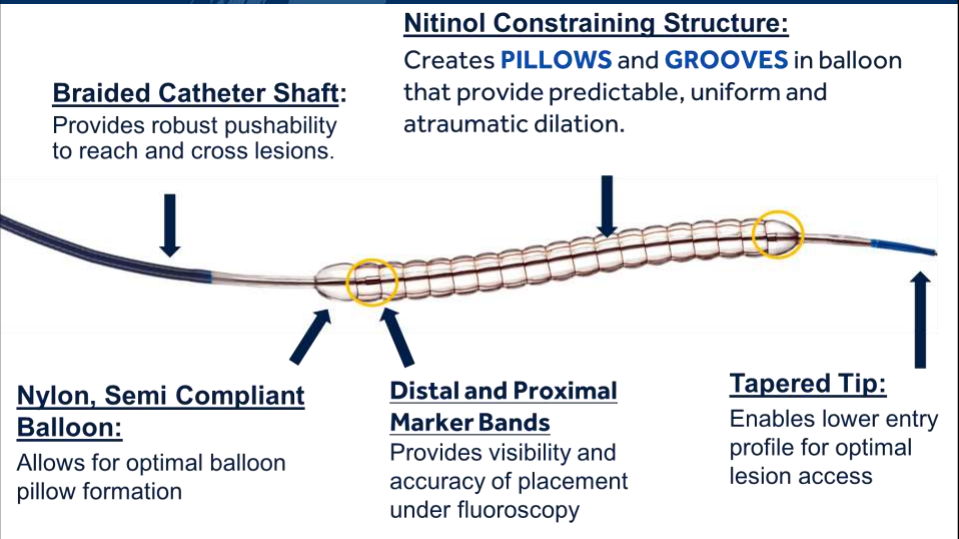 Athrotomy: Chocolate™ PTA Balloon Catheter
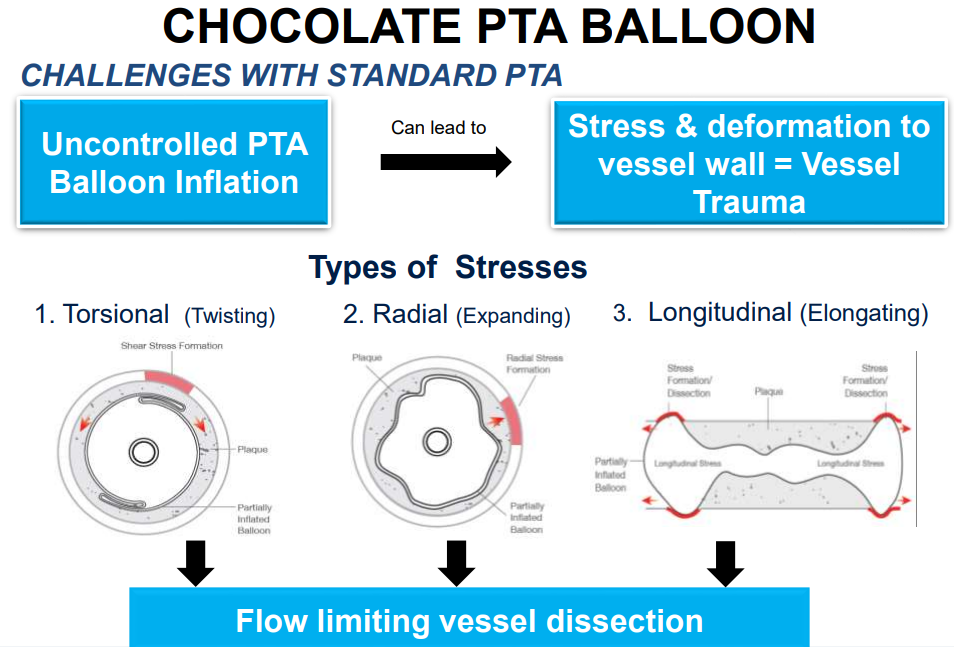 Athrotomy: Chocolate™ PTA Balloon Catheter
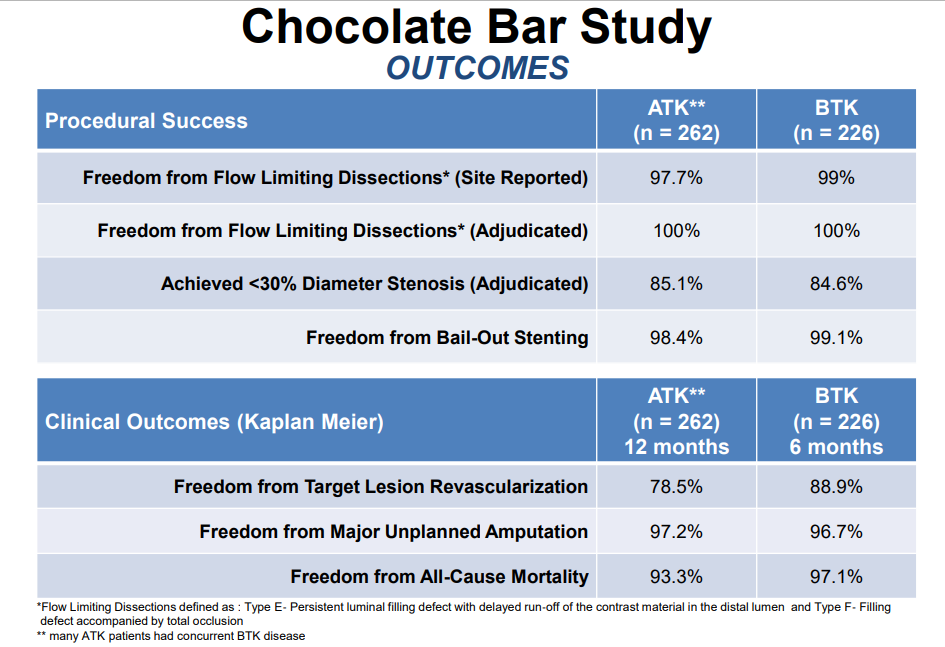 Thank you